Thopson NFA
Presenter: Yuen-Shuo Li
Date: 2014/5/7
Department of Computer Science and Information Engineering 
National Cheng Kung University, Taiwan R.O.C.
Introduction
A regular expression (regex or regexp for short) is a special text string for describing a search pattern.
National Cheng Kung University CSIE Computer & Internet Architecture Lab
2
Introduction
Regular expression grammar
National Cheng Kung University CSIE Computer & Internet Architecture Lab
3
Introduction
In automata theory, a nondeterministic finite automaton (NFA), or nondeterministic finite state machine, is a finite state machine that 
does not require input symbols for state transitions
is capable of transitioning to zero or two or more states for a given start state and input symbol.
a
ε
ε
a
National Cheng Kung University CSIE Computer & Internet Architecture Lab
4
Introduction
Thompson's Construction Algorithm (TCA) derives a nondeterministic finite automaton (NFA) from any regular expression by splitting it into its constituent subexpressions, from which the NFA will be constructed using a set of rules.
National Cheng Kung University CSIE Computer & Internet Architecture Lab
5
The expression ε is converted to
ε
e.g. A?  => (A|ε)
National Cheng Kung University CSIE Computer & Internet Architecture Lab
6
A symbol a of the input alphabet is converted to
a
National Cheng Kung University CSIE Computer & Internet Architecture Lab
7
The union expression RE1|RE2 is converted to
RE1
ε
ε
ε
ε
RE2
a
National Cheng Kung University CSIE Computer & Internet Architecture Lab
8
The concatenation expression RE1．RE2 is converted to
RE2
RE1
a
National Cheng Kung University CSIE Computer & Internet Architecture Lab
9
The concatenation expression RE1．RE2 is converted to
RE2
RE1
a
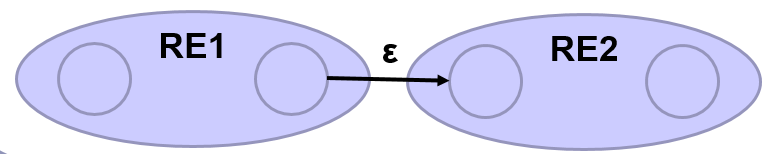 or
National Cheng Kung University CSIE Computer & Internet Architecture Lab
10
The Kleene star expression RE* is converted to
ε
RE
ε
ε
ε
National Cheng Kung University CSIE Computer & Internet Architecture Lab
11
(AB|CD)E*
A
National Cheng Kung University CSIE Computer & Internet Architecture Lab
12
(AB|CD)E*
A
B
National Cheng Kung University CSIE Computer & Internet Architecture Lab
13
(AB|CD)E*
A
B
A
B
National Cheng Kung University CSIE Computer & Internet Architecture Lab
14
(AB|CD)E*
A
B
National Cheng Kung University CSIE Computer & Internet Architecture Lab
15
(AB|CD)E*
A
B
C
D
National Cheng Kung University CSIE Computer & Internet Architecture Lab
16
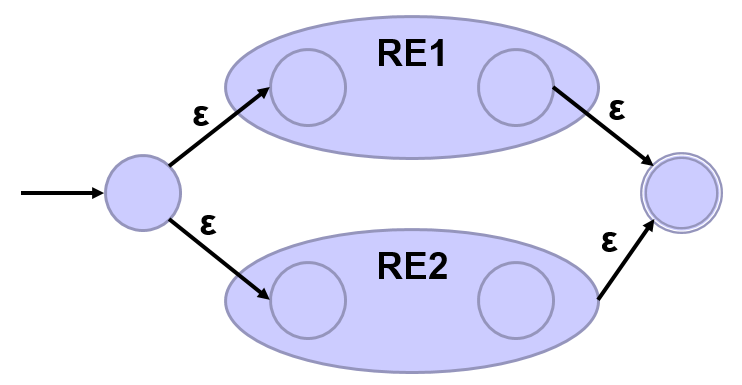 (AB|CD)E*
A
B
ε
ε
ε
ε
C
D
National Cheng Kung University CSIE Computer & Internet Architecture Lab
17
(AB|CD)E*
A
B
ε
ε
ε
ε
D
C
National Cheng Kung University CSIE Computer & Internet Architecture Lab
18
(AB|CD)E*
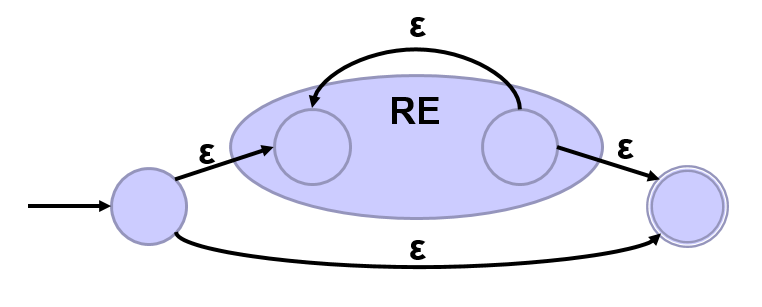 A
B
ε
ε
ε
ε
D
C
ε
E
ε
ε
ε
National Cheng Kung University CSIE Computer & Internet Architecture Lab
19
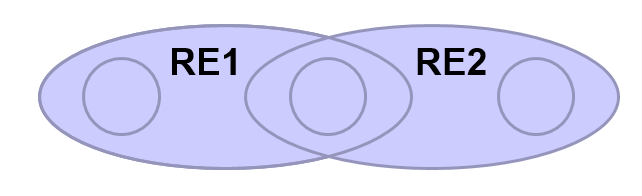 (AB|CD)E*
A
B
ε
ε
ε
ε
ε
D
C
ε
E
ε
ε
National Cheng Kung University CSIE Computer & Internet Architecture Lab
20
．
　　　｜　　　　*
　．　　　．
Ａ　Ｂ　Ｃ　Ｄ　Ｅ
(AB|CD)  E*
Regex
Parse Tree
NFA
National Cheng Kung University CSIE Computer & Internet Architecture Lab
21
[Speaker Notes: 眼看很簡單，但電腦沒這麼厲害，所以必須找出方法，因此我們需要建 parse tree]
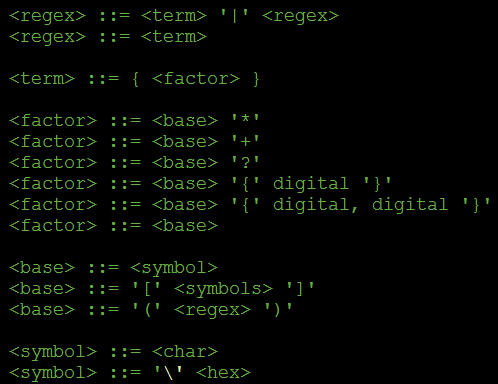 ．
　　　｜　　　　*
　．　　　．
Ａ　Ｂ　Ｃ　Ｄ　Ｅ
http://matt.might.net/articles/parsing-regex-with-recursive-descent/
National Cheng Kung University CSIE Computer & Internet Architecture Lab
22
．
　　　｜　　　　*
　．　　　．
Ａ　Ｂ　Ｃ　Ｄ　Ｅ
National Cheng Kung University CSIE Computer & Internet Architecture Lab
23
[Speaker Notes: 有了 parse tree 後，就可以……]
．
　　　｜　　　　*
　．　　　．
Ａ　Ｂ　Ｃ　Ｄ　Ｅ
A
National Cheng Kung University CSIE Computer & Internet Architecture Lab
24
．
　　　｜　　　　*
　．　　　．
Ａ　Ｂ　Ｃ　Ｄ　Ｅ
AB
National Cheng Kung University CSIE Computer & Internet Architecture Lab
25
．
　　　｜　　　　*
　．　　　．
Ａ　Ｂ　Ｃ　Ｄ　Ｅ
AB．
National Cheng Kung University CSIE Computer & Internet Architecture Lab
26
．
　　　｜　　　　*
　．　　　．
Ａ　Ｂ　Ｃ　Ｄ　Ｅ
AB．C
National Cheng Kung University CSIE Computer & Internet Architecture Lab
27
．
　　　｜　　　　*
　．　　　．
Ａ　Ｂ　Ｃ　Ｄ　Ｅ
AB．CD
National Cheng Kung University CSIE Computer & Internet Architecture Lab
28
．
　　　｜　　　　*
　．　　　．
Ａ　Ｂ　Ｃ　Ｄ　Ｅ
AB．CD．
National Cheng Kung University CSIE Computer & Internet Architecture Lab
29
．
　　　｜　　　　*
　．　　　．
Ａ　Ｂ　Ｃ　Ｄ　Ｅ
AB．CD．|
National Cheng Kung University CSIE Computer & Internet Architecture Lab
30
．
　　　｜　　　　*
　．　　　．
Ａ　Ｂ　Ｃ　Ｄ　Ｅ
AB．CD．|E
National Cheng Kung University CSIE Computer & Internet Architecture Lab
31
．
　　　｜　　　　*
　．　　　．
Ａ　Ｂ　Ｃ　Ｄ　Ｅ
AB．CD．|E*
National Cheng Kung University CSIE Computer & Internet Architecture Lab
32
．
　　　｜　　　　*
　．　　　．
Ａ　Ｂ　Ｃ　Ｄ　Ｅ
AB．CD．|E*．
National Cheng Kung University CSIE Computer & Internet Architecture Lab
33
．
　　　｜　　　　*
　．　　　．
Ａ　Ｂ　Ｃ　Ｄ　Ｅ
AB．CD．|E* ．
postfix notation
National Cheng Kung University CSIE Computer & Internet Architecture Lab
34
[Speaker Notes: 這個順序即是後序，網路上有些簡單版本的 regex tool 就直接用後序的方式取代建成 parse tree。]
AB．CD．|E* ．
National Cheng Kung University CSIE Computer & Internet Architecture Lab
35
AB．CD．|E* ．
stack
National Cheng Kung University CSIE Computer & Internet Architecture Lab
36
[Speaker Notes: 有了 parse tree(or 後序) 後……]
B．CD．|E* ．
A
stack
National Cheng Kung University CSIE Computer & Internet Architecture Lab
37
B．CD．|E* ．
A
A
stack
National Cheng Kung University CSIE Computer & Internet Architecture Lab
38
B．CD．|E* ．
A
stack
National Cheng Kung University CSIE Computer & Internet Architecture Lab
39
．CD．|E* ．
B
A
stack
National Cheng Kung University CSIE Computer & Internet Architecture Lab
40
．CD．|E* ．
B
B
A
stack
National Cheng Kung University CSIE Computer & Internet Architecture Lab
41
．CD．|E* ．
B
A
stack
National Cheng Kung University CSIE Computer & Internet Architecture Lab
42
CD．|E* ．
．
B
A
stack
National Cheng Kung University CSIE Computer & Internet Architecture Lab
43
CD．|E* ．
．
B
A
stack
National Cheng Kung University CSIE Computer & Internet Architecture Lab
44
CD．|E* ．
A
．
B
stack
National Cheng Kung University CSIE Computer & Internet Architecture Lab
45
CD．|E* ．
A
B
stack
National Cheng Kung University CSIE Computer & Internet Architecture Lab
46
CD．|E* ．
B
A
stack
National Cheng Kung University CSIE Computer & Internet Architecture Lab
47
D．|E* ．
C
B
A
stack
National Cheng Kung University CSIE Computer & Internet Architecture Lab
48
D．|E* ．
C
C
B
A
stack
National Cheng Kung University CSIE Computer & Internet Architecture Lab
49
D．|E* ．
C
B
A
stack
National Cheng Kung University CSIE Computer & Internet Architecture Lab
50
．|E* ．
D
D
C
B
A
stack
National Cheng Kung University CSIE Computer & Internet Architecture Lab
51
．|E* ．
D
C
A
B
stack
National Cheng Kung University CSIE Computer & Internet Architecture Lab
52
|E* ．
．
D
C
A
B
stack
National Cheng Kung University CSIE Computer & Internet Architecture Lab
53
|E* ．
．
D
C
A
B
stack
National Cheng Kung University CSIE Computer & Internet Architecture Lab
54
|E* ．
C
．
D
A
B
stack
National Cheng Kung University CSIE Computer & Internet Architecture Lab
55
|E* ．
C
D
A
B
stack
National Cheng Kung University CSIE Computer & Internet Architecture Lab
56
|E* ．
C
D
A
B
stack
National Cheng Kung University CSIE Computer & Internet Architecture Lab
57
E* ．
|
C
D
A
B
stack
National Cheng Kung University CSIE Computer & Internet Architecture Lab
58
E* ．
|
C
D
A
B
stack
National Cheng Kung University CSIE Computer & Internet Architecture Lab
59
E* ．
A
B
|
C
D
stack
National Cheng Kung University CSIE Computer & Internet Architecture Lab
60
E* ．
A
B
ε
ε
ε
ε
D
C
stack
National Cheng Kung University CSIE Computer & Internet Architecture Lab
61
E* ．
ε
ε
B
ε
A
ε
C
D
stack
National Cheng Kung University CSIE Computer & Internet Architecture Lab
62
* ．
E
ε
ε
B
ε
A
ε
C
D
stack
National Cheng Kung University CSIE Computer & Internet Architecture Lab
63
* ．
E
E
ε
ε
B
ε
A
ε
C
D
stack
National Cheng Kung University CSIE Computer & Internet Architecture Lab
64
* ．
E
ε
ε
B
ε
A
ε
C
D
stack
National Cheng Kung University CSIE Computer & Internet Architecture Lab
65
．
*
E
ε
ε
B
ε
A
ε
C
D
stack
National Cheng Kung University CSIE Computer & Internet Architecture Lab
66
．
E
*
ε
ε
B
ε
A
ε
C
D
stack
National Cheng Kung University CSIE Computer & Internet Architecture Lab
67
．
*
ε
ε
ε
B
ε
A
E
ε
ε
ε
C
D
ε
stack
National Cheng Kung University CSIE Computer & Internet Architecture Lab
68
．
*
ε
ε
B
ε
A
E
ε
ε
ε
ε
C
D
ε
stack
National Cheng Kung University CSIE Computer & Internet Architecture Lab
69
A
B
ε
ε
ε
ε
ε
D
C
ε
E
ε
ε
National Cheng Kung University CSIE Computer & Internet Architecture Lab
70
Regular Expression to NFA DFA
http://hackingoff.com/compilers/regular-expression-to-nfa-dfa
National Cheng Kung University CSIE Computer & Internet Architecture Lab
71